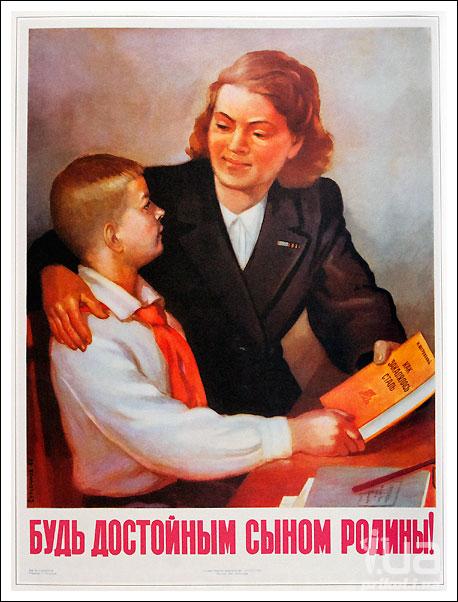 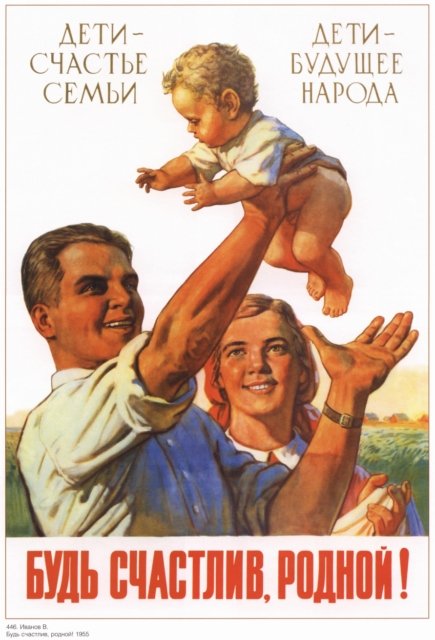 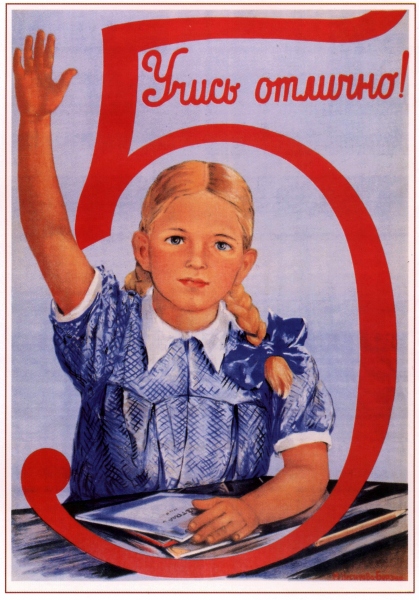 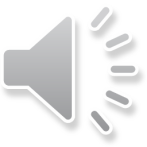 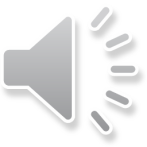 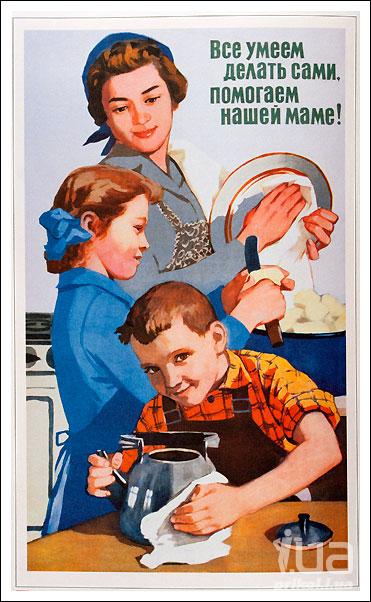 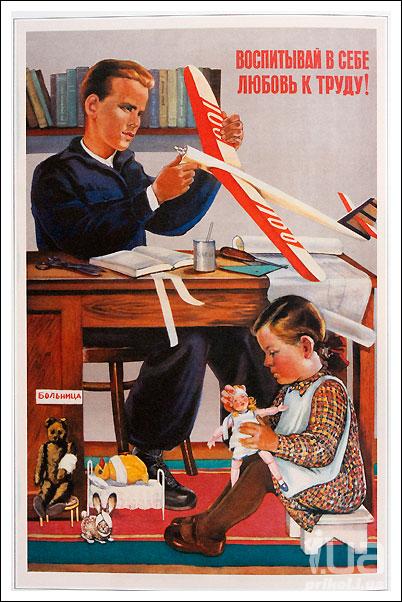 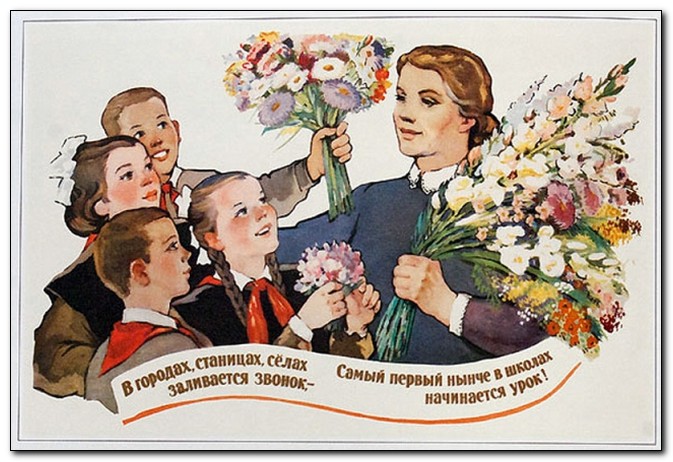 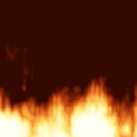 В  О  Й  Н  А
Война отняла у неё всё:
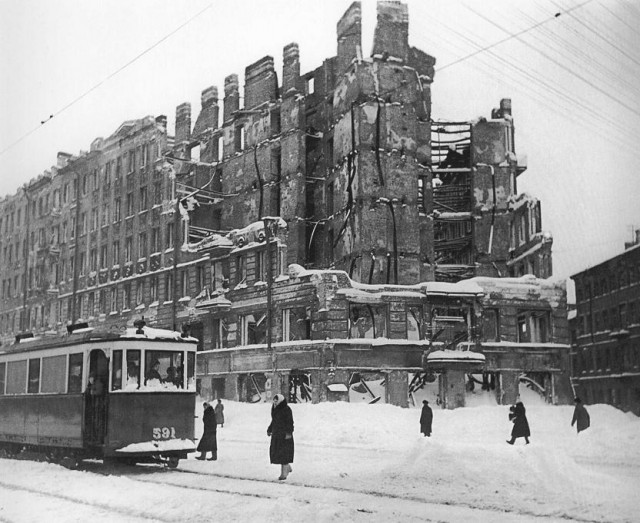 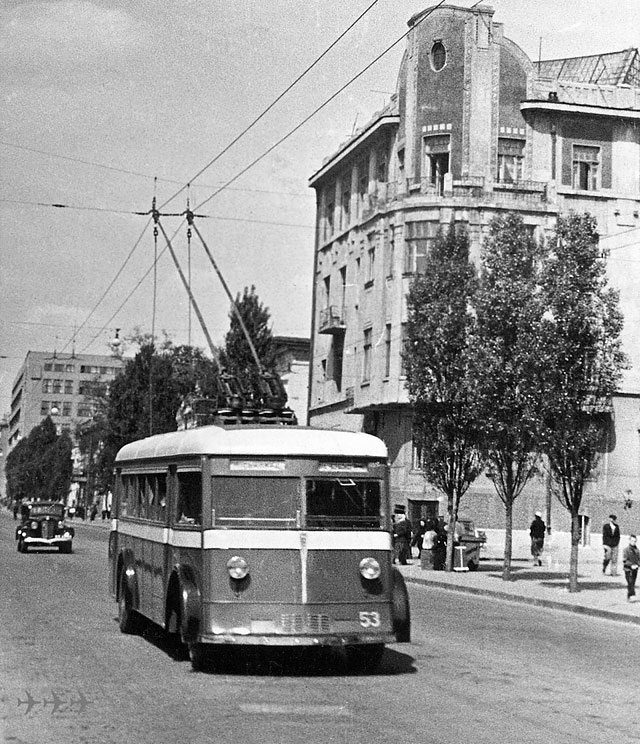 дом
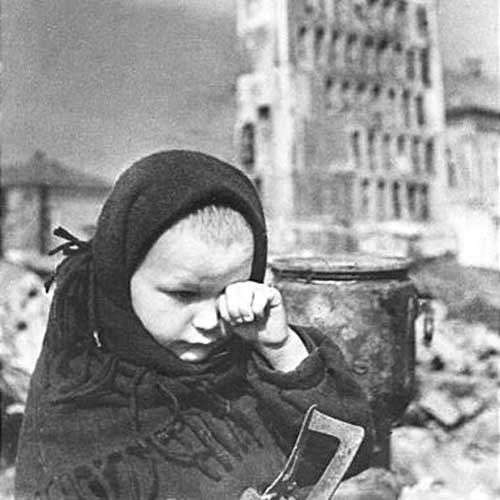 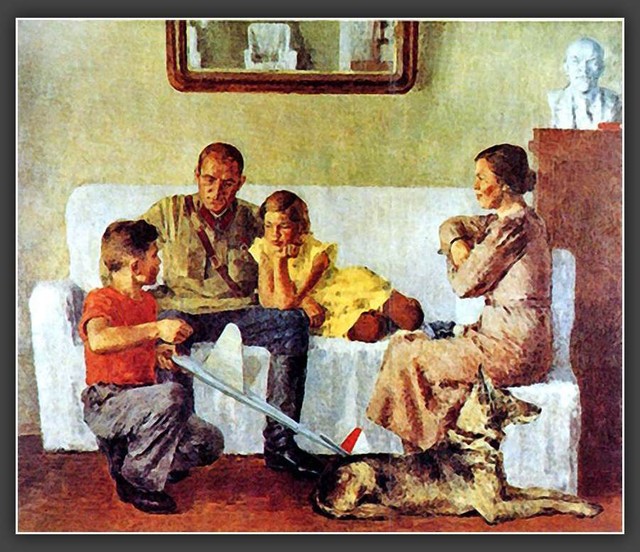 семью
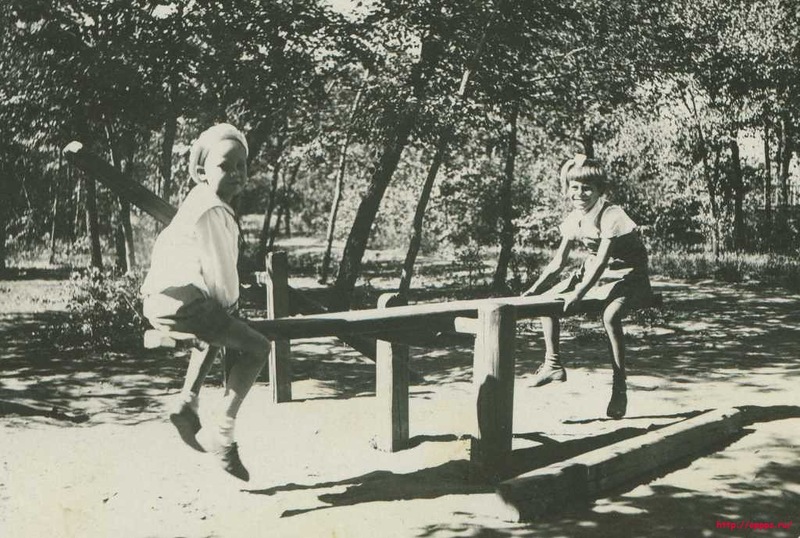 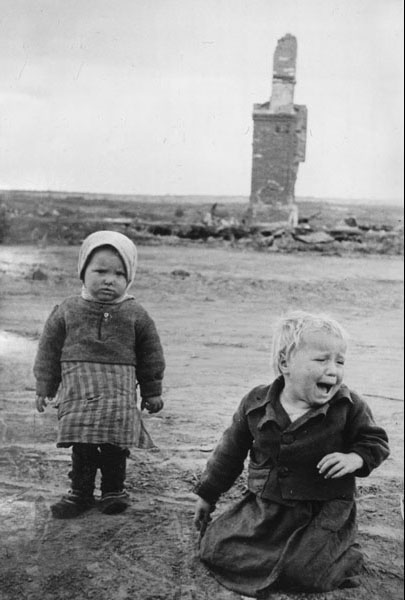 ДЕТСТВО
Валентинка осталась на всём белом свете
О Д Н А
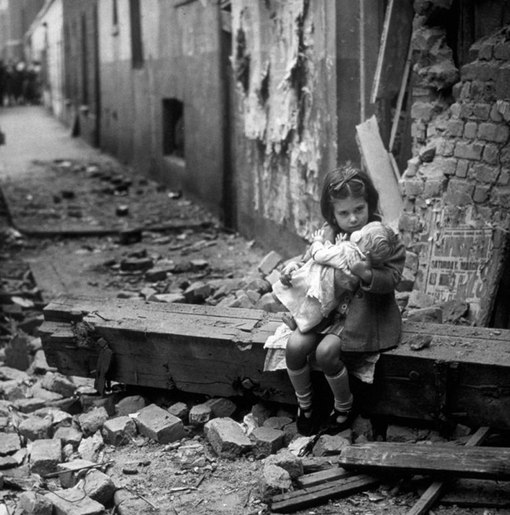 Ей было всего 7 лет
Беженцы. Ноябрь 1942 года
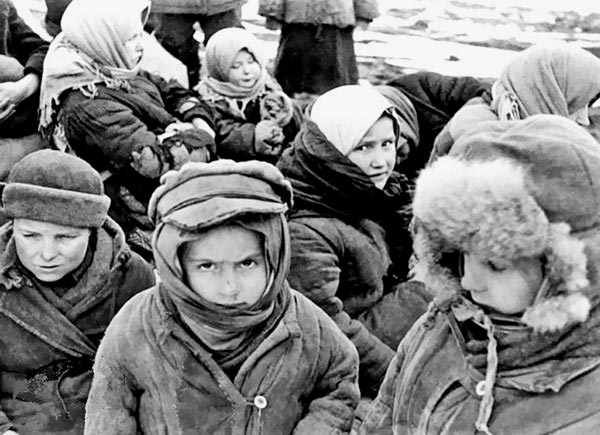 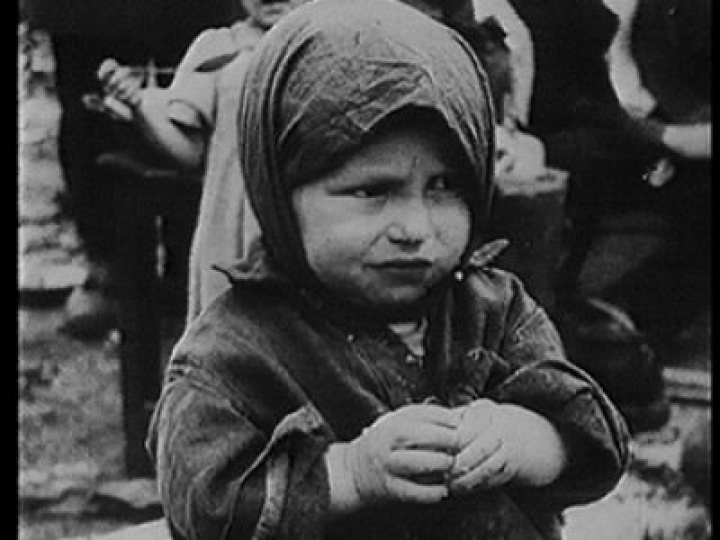 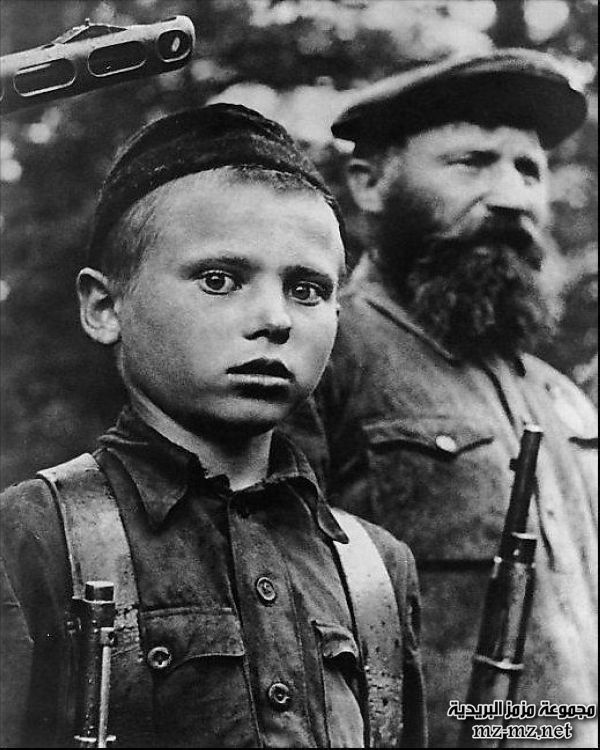 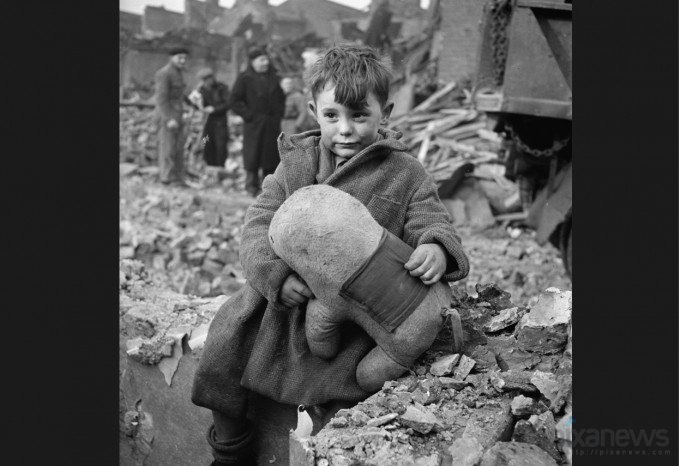 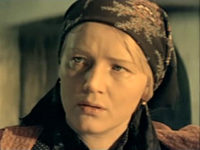 Дарья Шалихина не смогла пройти мимо судьбы девочки
— Только глаза на свет открыла, а уж сколько горя на тебя навалилось! На такую-то маленькую!..
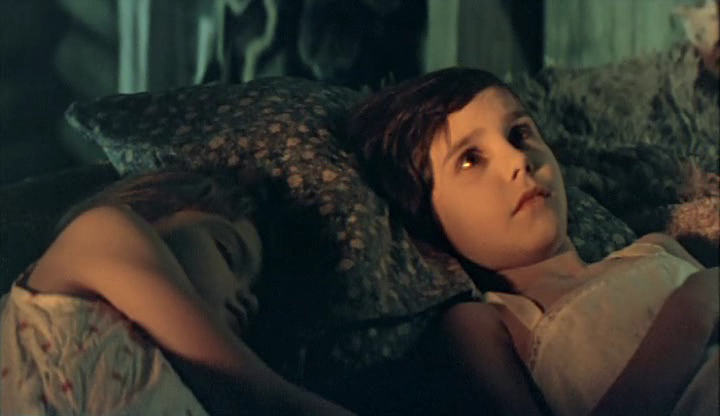 Она проснулась оттого, что звякнули ведром. Ей показалось, что это пуля звякнула в окно, и она вскочила, еле сдержав крик: «Немцы!» Но тут же опомнилась. Тишина окружала её.
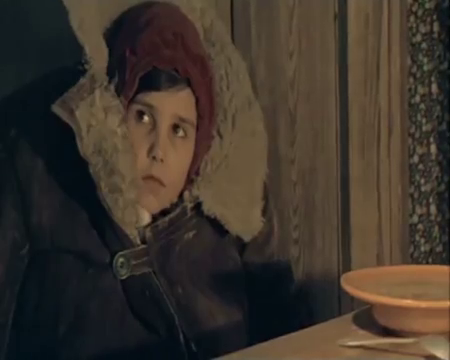 Жизнь в семье Дарьи стала новым испытанием
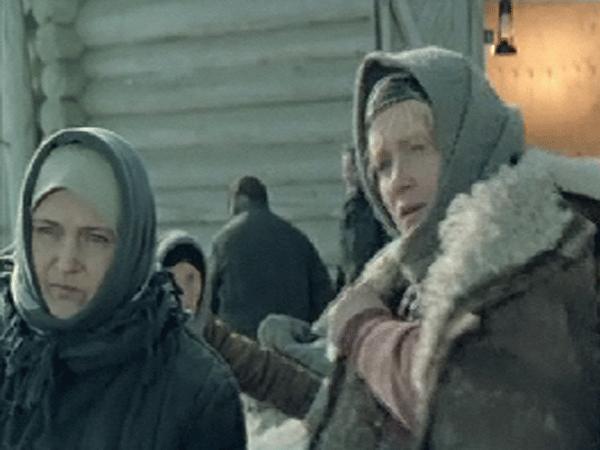 -Вот взяла Дарья на себя обузу.У самой трое по лавкам…
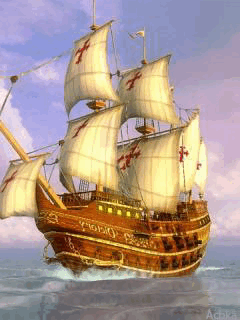 Странная она какая-то…
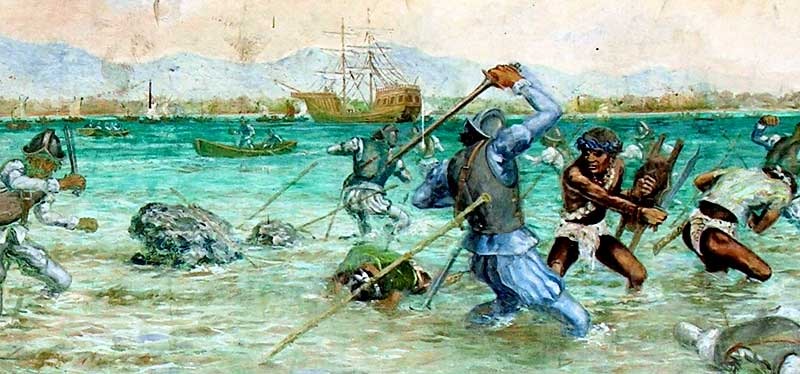 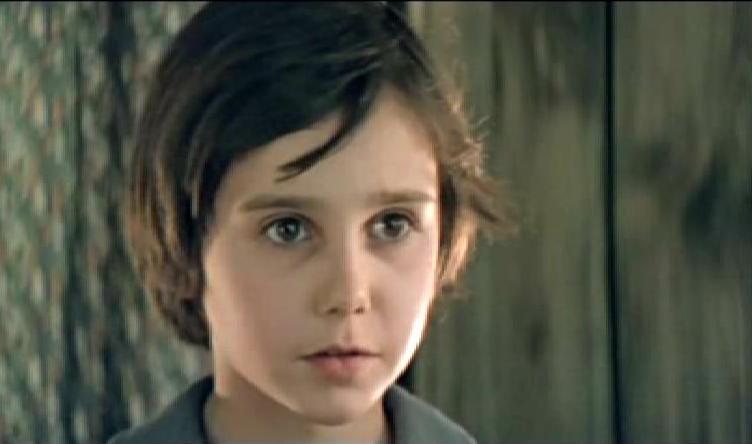 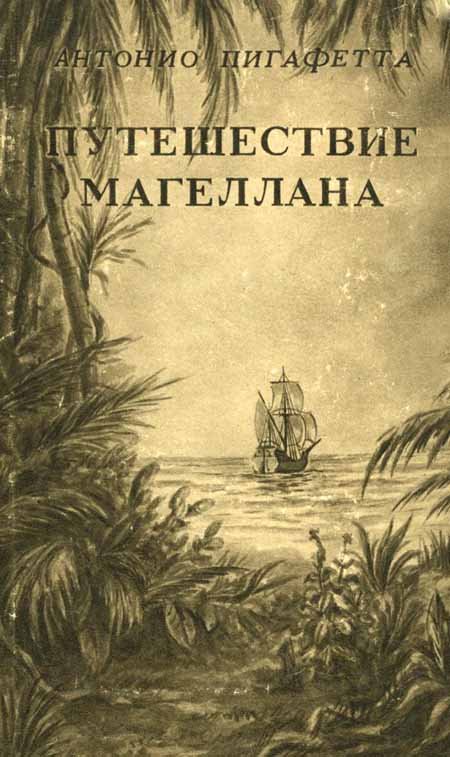 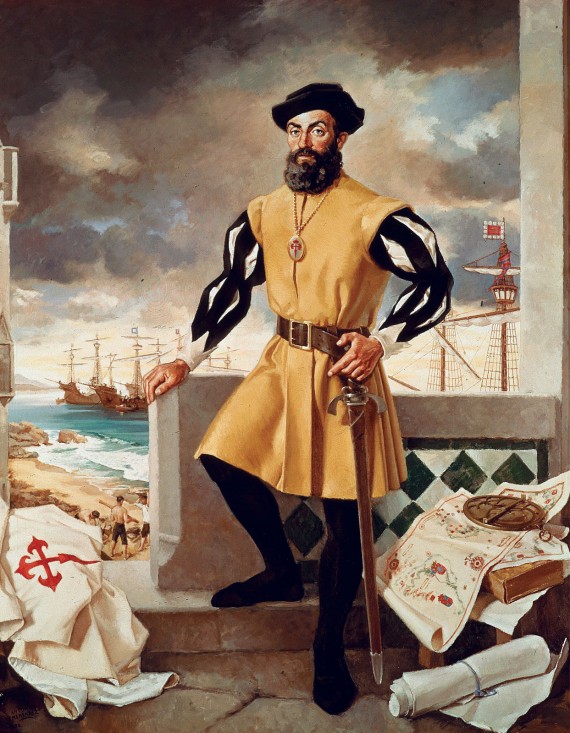 Чужая, неумёха, никудышная
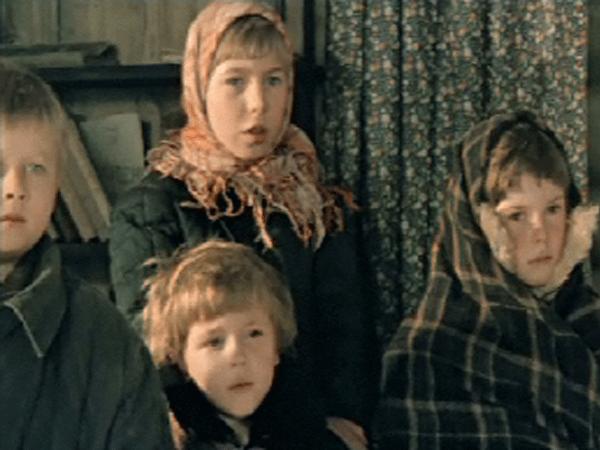 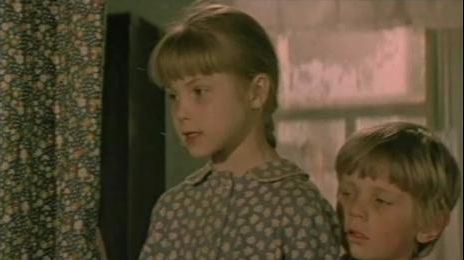 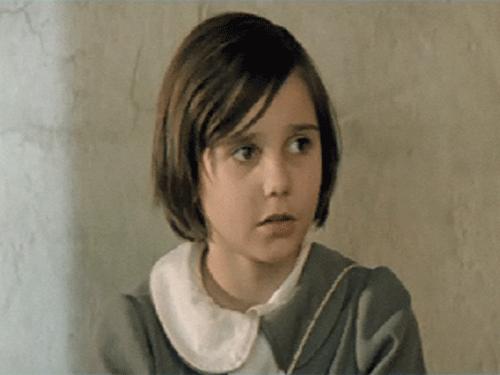 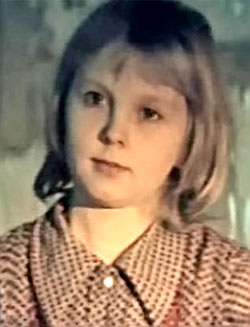 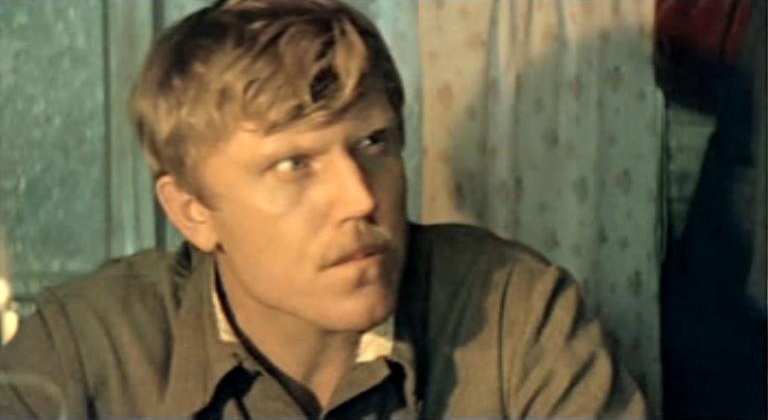 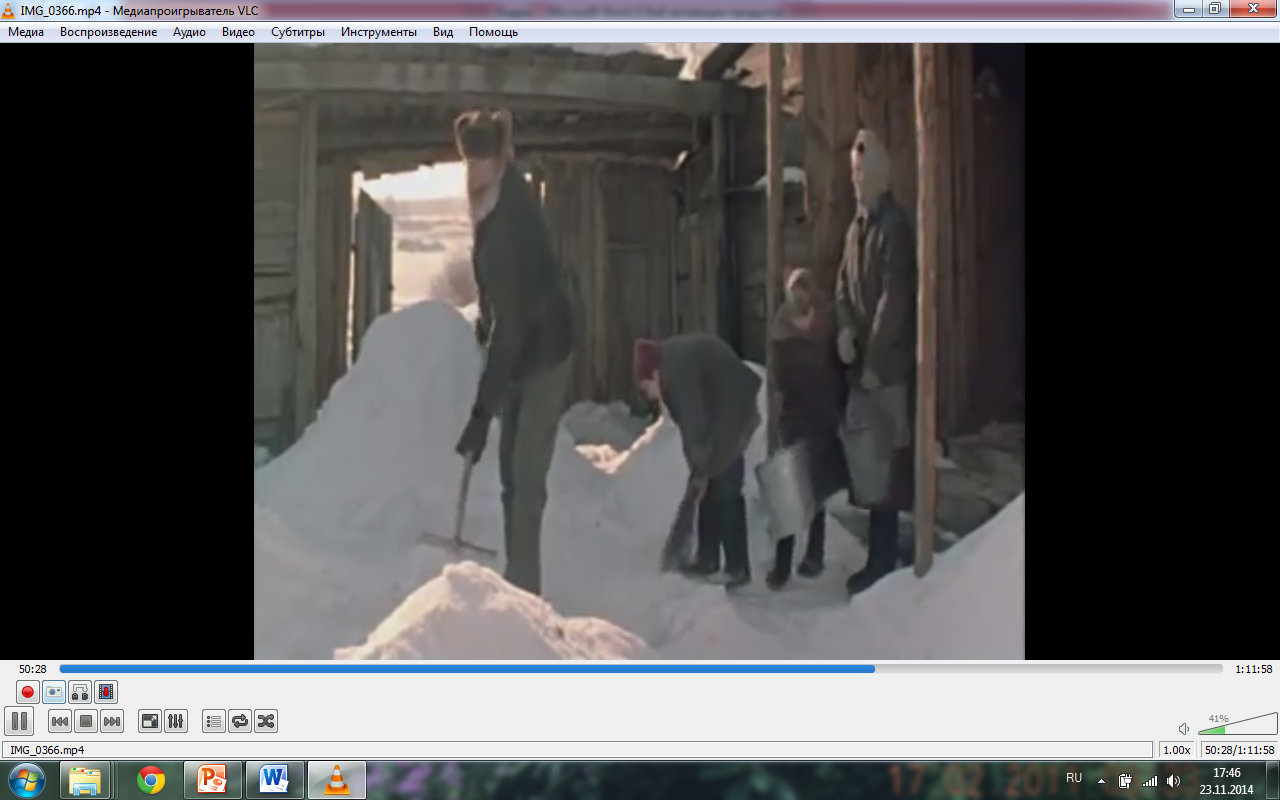 Незнакомый и удивительный сельский быт
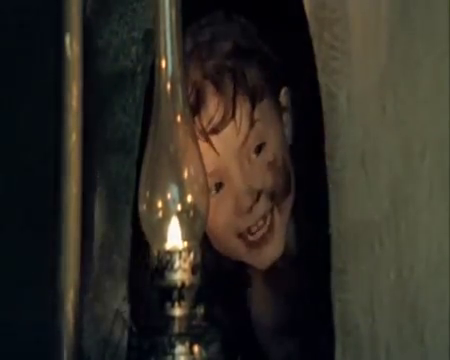 Как это мыться в печке?
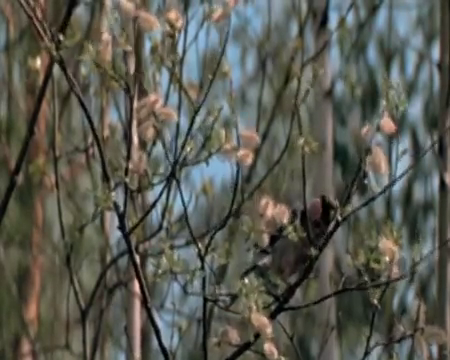 Жаворонки?! Зимой?!
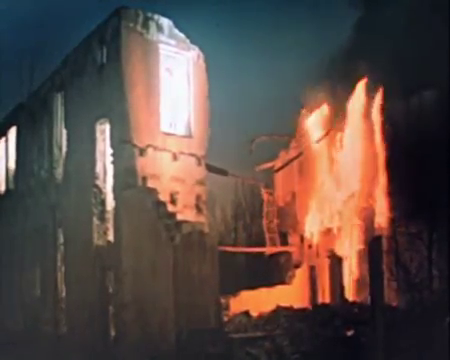 Переживёт ли Валентинка свое прошлое, перерубит воспоминания о взорванном доме и гибели матери с братом у нее на глазах?
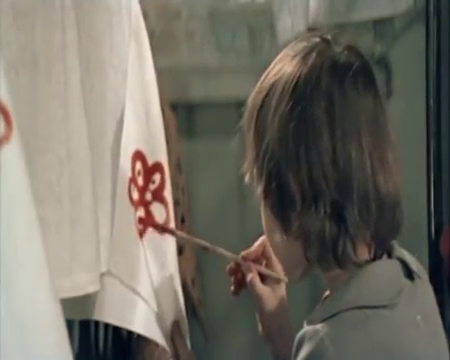 Отогреют ли любовь и ласка   тело и душу, пронизанную тонкими льдинками, которые, кажется, больше никогда не растают?
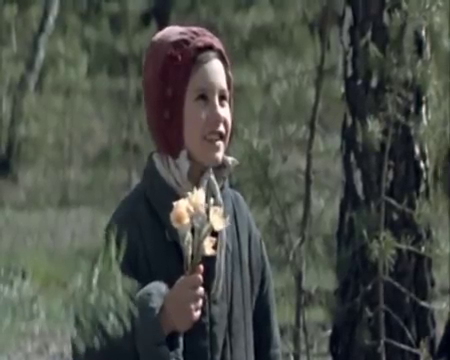 Сможет ли однажды оттаять и сказать «мама»?
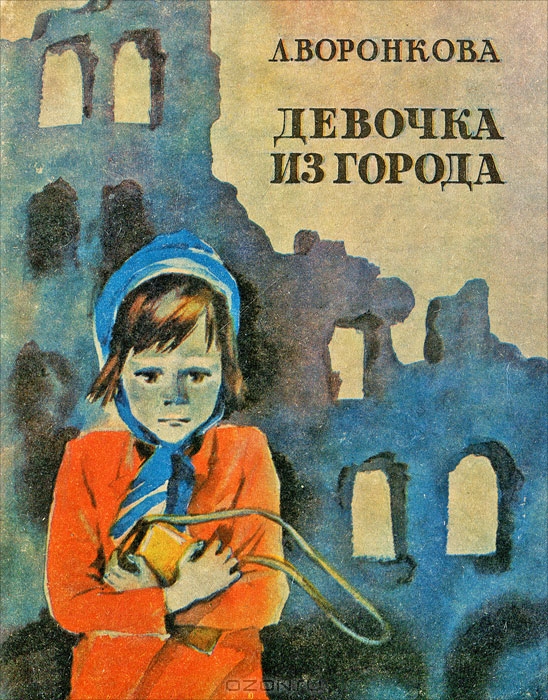